36th India Fellowship Webinar
Date: 21st Jan,2022
Expense allocation to the Particiating fund
Guide : Chandan Khasnobis
Presented By : 
1. Tarun Agarwal
2. Gaurav Jaswal
3. Megha Jain
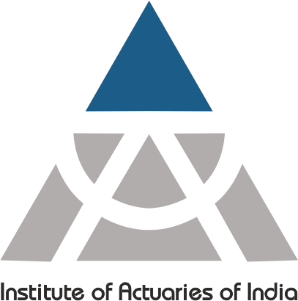 Mr. Chandan Khasnobis
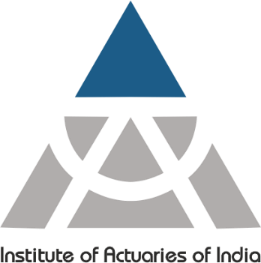 Mr. Chandan Khasnobis is a Partner at M/s.K.A. Pandit consultants and Actuaries.

He has over 45 years of professional experience ranging across life insurance, pensions and health insurance. He has worked in covered multiple geographies including India, Kenya, Zimbabwe and United Kingdom. 

Particularly in India, he has held various responsibilities within the actuarial functions of some leading life insurers. He was the Head of the Department/Appointed Actuary for a period spanning 10 years in two different companies. 
                   
                                             .
www.actuariesindia.org
Agenda
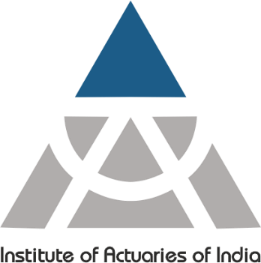 Introduction – State of company as a whole and PAR in particular. 
Regulations on Expenses of Management.
Justifications of increasing expense loading.
Arguments against increasing expense loading.
Alternative solution for management of expenses
Conclusion
www.actuariesindia.org
Introduction
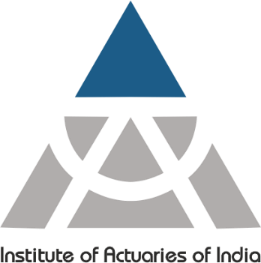 ABC LIFE insurance is a 5 year old life insurance company concerned about the reduced SH return from NPAR due to recent changes in regulations relating to expense allocation.

Array of products (UL, NPAR, PAR, Pensions)
Strong investment department 

Small PAR proportion 
High expense overrun, thus low SH return

In this presentation we evaluate the proposal of increasing expense loading in PAR products to make Non Par more profitable.
www.actuariesindia.org
Regulation
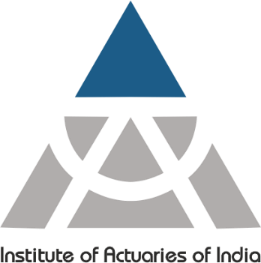 IRDAI (Expenses of Management of Insurers transacting life insurance business) Regulations, 2016
No insurer shall spend as expenses an amount basis the premiums received.
Such percentages would be based on duration of business specified.
Violation of limits will lead to penalties like Excess being charged to SH, etc.
The Authority based upon the representation received from a newly registered insurer, in accordance with the provisions of the Act, may exercise forbearance for a period not exceeding ten years.
www.actuariesindia.org
Additional Consideration of GN 6
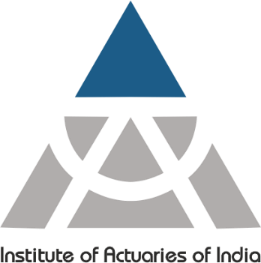 Guidance note 6 Lays out the additional requirements for Management of participating life insurance business with reference to distribution of surplus
www.actuariesindia.org
Justification
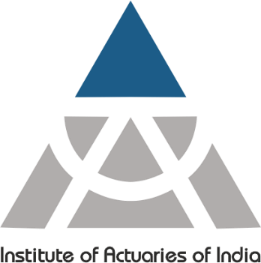 Higher expense loading is justified because:
New company with acquisition and maintenance expense overrun.  
Small existing book having few policies leads to higher Per policy fixed expenses vis-à-vis NPAR and Linked.
Higher expense loading would help in:
Higher expense allowance will reduce SH contributions and increase SH return for par at the same time ensuring EOM compliance. 
Improved sales programs and quality of policy servicing.
Increase in no. of PAR policies will help in achieving expense efficiency.
www.actuariesindia.org
Other levers for IRR
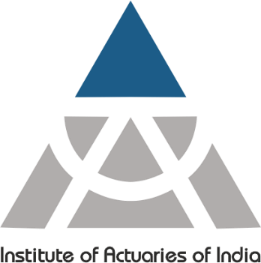 Reduced IRR due to extra expense loading could be improved by:
Changing bonus structure:
CRB rather than SRB
Higher TB than regular bonuses
Having cash bonus accumulation

Changing Bonus philosophy:
Including certain portions of surrender and mortality/RI surplus in Asset share.

Changing Product structure:
Reducing SA on death to 7 times AP 
Higher Interest assumption to improve bonus supportability in demonstration
Including rider options to differentiate the product.
www.actuariesindia.org
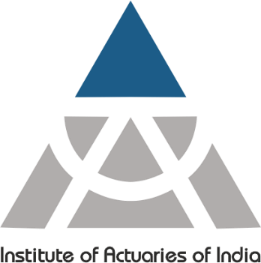 Debatable
www.actuariesindia.org
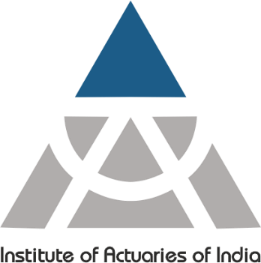 Ways of addressing CEO’s concern
Detailed overrun analysis
	- Identify the LOBs contributing to overrun and re-price the products 
	- Identify whether there is fixed or variable expense overrun





Change business mix
	- Introduce longer PPTs in the par segment
	- Curb products with administrative complexity
www.actuariesindia.org
Ways of addressing CEO’s concern
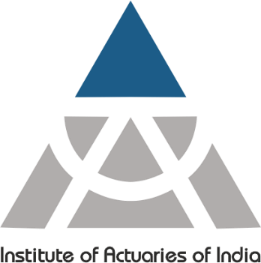 Holistic expense management
	- Digitalization of end-to-end processes 
	- Consider outsourcing partnerships
	- Strict monitoring and control systems 
	
Seek exemption from the regulator
	- Regulator has the power to exempt a new company for a period of 10 years from inception

	
Age of the insurance company --->
     0 				     5 yrs			                        10 yrs
ABC Company’s age
Period till which exemption can be sought
www.actuariesindia.org
Conclusion
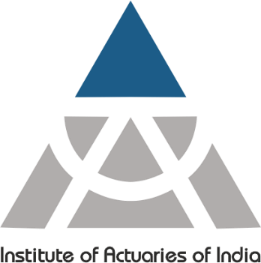 The Expenses Of Management Regulations, 2016 along with GN-6 protects the par policyholders’ interests

The CEO’s suggestion could help avoid depressing shareholder returns

However, this is NOT the ideal way to deal with the situation, as it is against the par policyholders’ interests

The Company should explore other alternatives to protect shareholder returns
www.actuariesindia.org
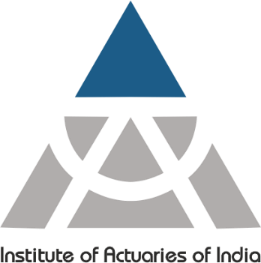 THANK YOU
www.actuariesindia.org